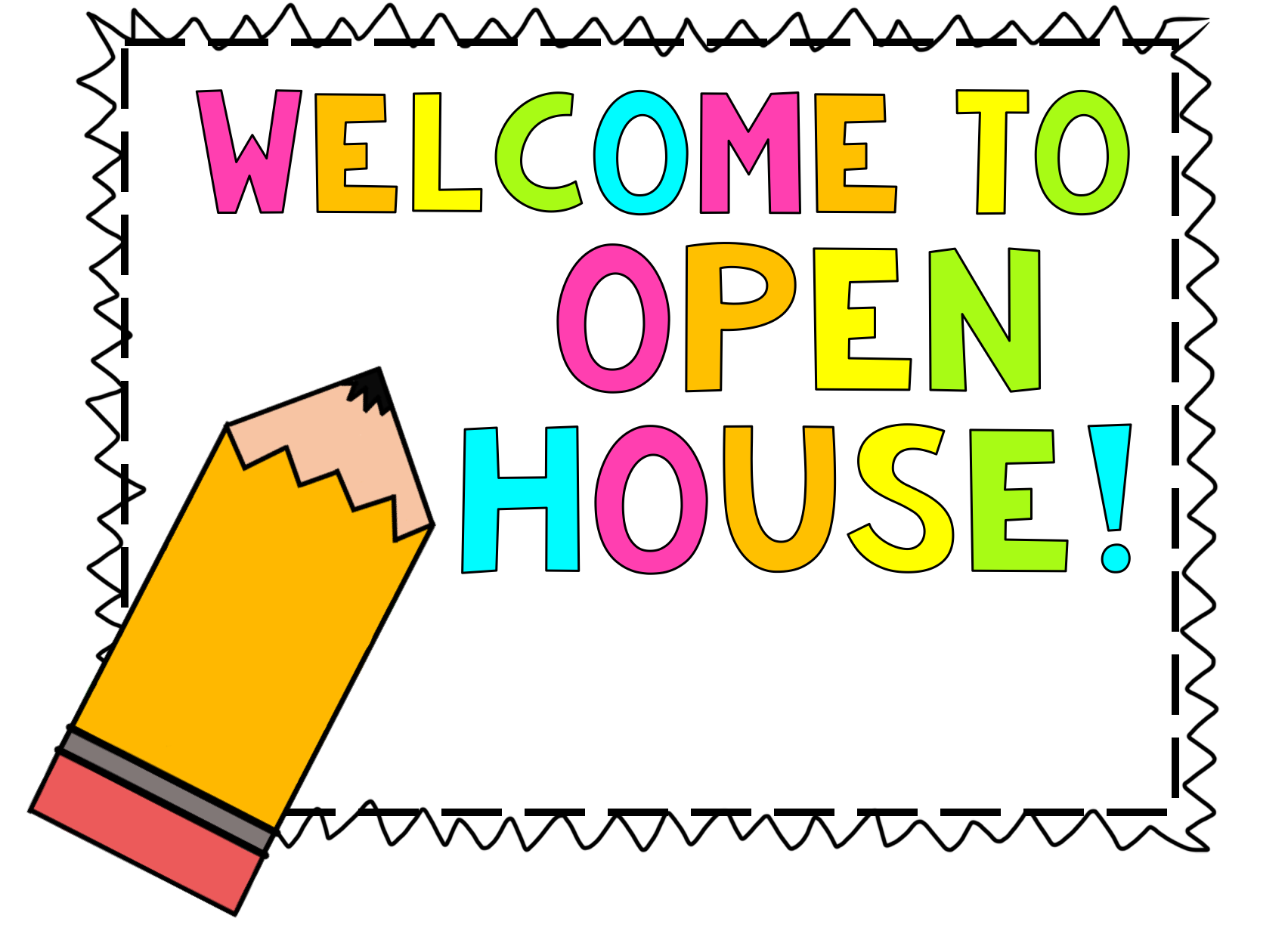 Ms. Sattler
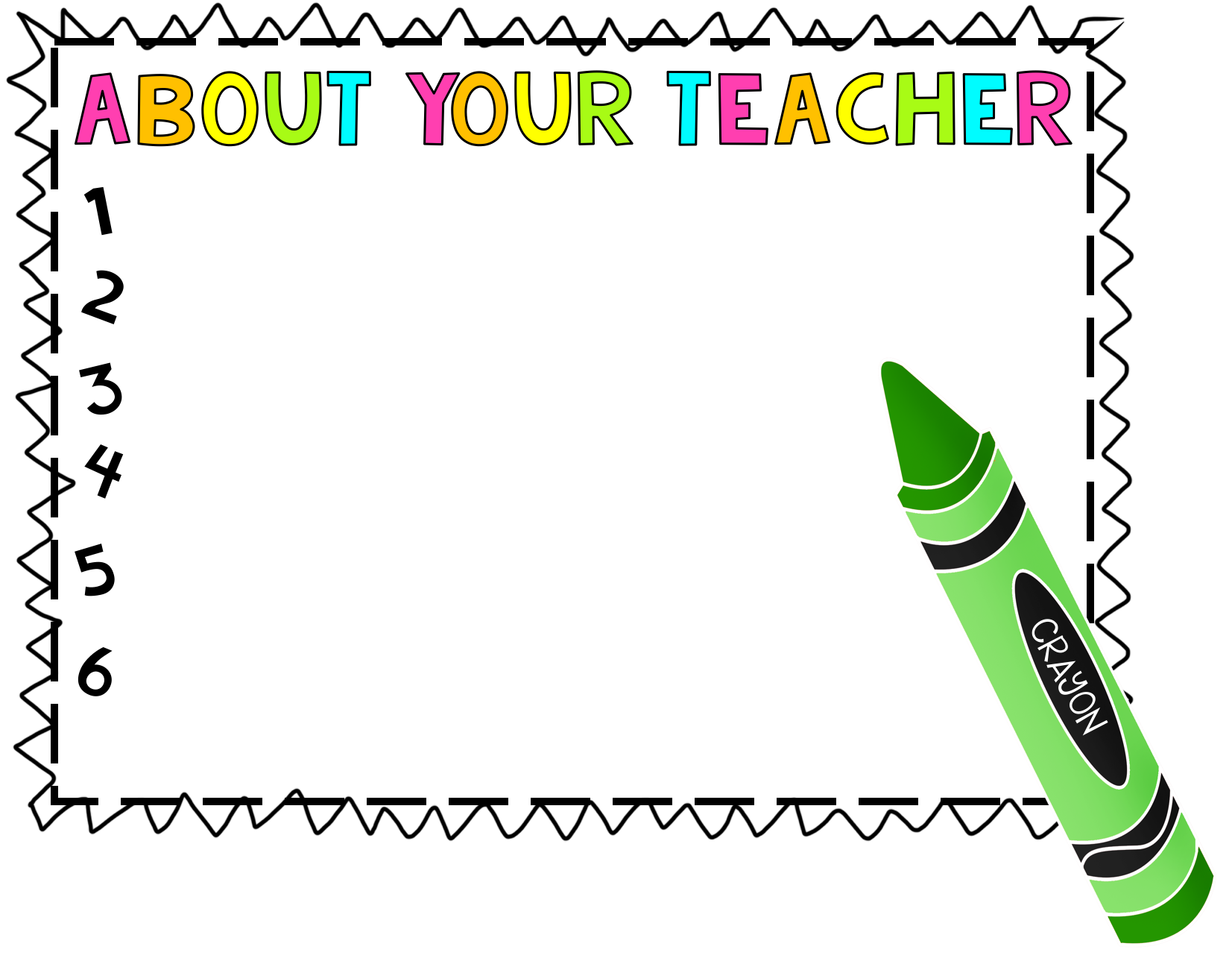 I love teaching! That’s why I’m here! I have structure to my class but am also silly and like to have fun!

17 years teaching, 6th year at NFP.  Previously, I have taught K, 1st, K-1 Combo and 3rd grade.  

I have 3 children my oldest is returning from college next week, (yaayy, off to the real world,) my daughter and son attend Heritage High.

We love to play and watch sports, try new restaurants and watch movies.

I love working as a team with the kids and parents alike, we will continually discuss teamwork, leadership and taking risks outside of our comfort zone to help us grow and learn.
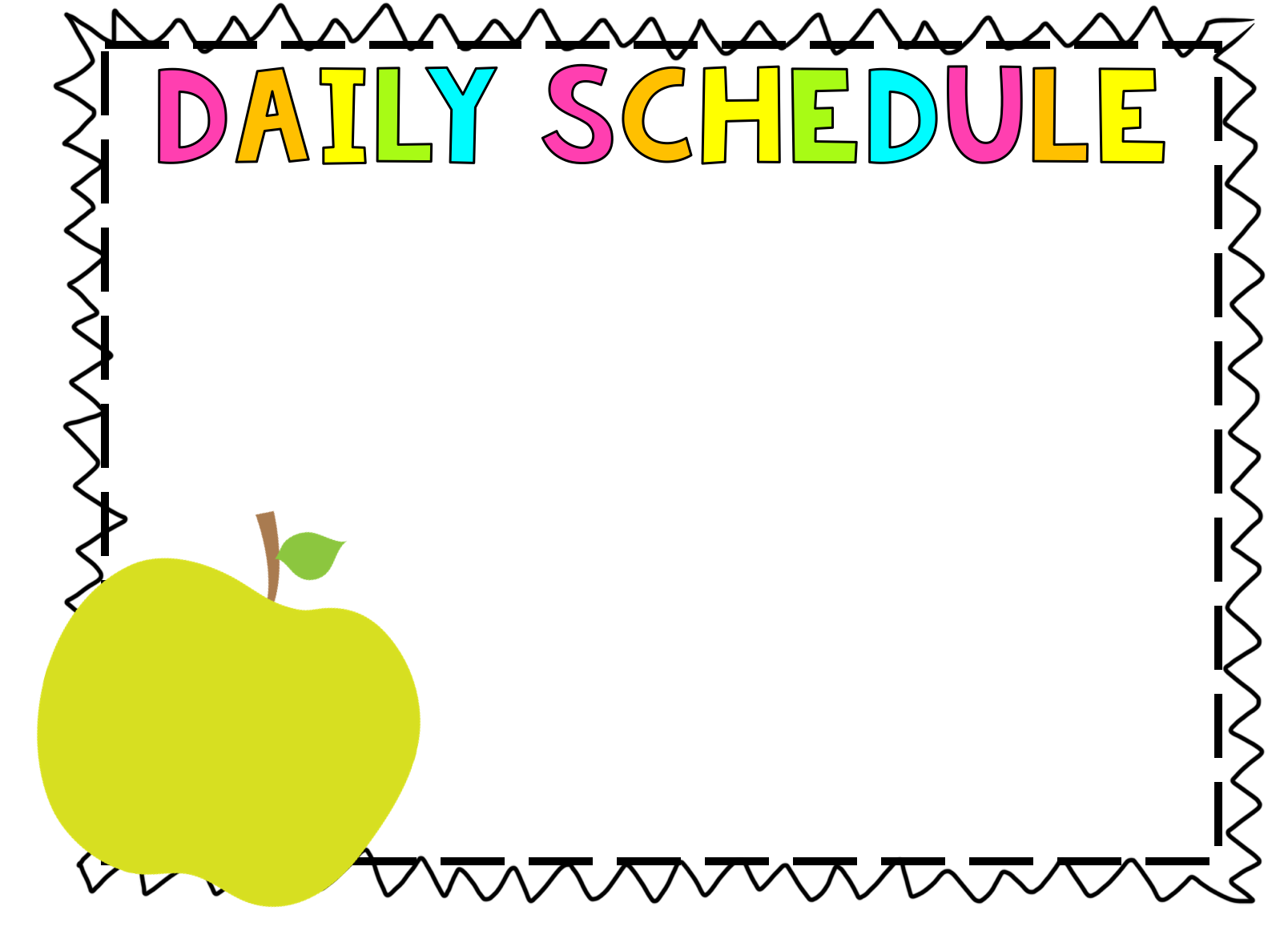 7:15-7:45       4 Cs Rotations
                 (Collaboration, Communication, 
                   Creativity, Critical Thinking)
 7:45-7:55      Morning Meeting
 7:55-8:55      Math
 8:55-9:15      Differentiation
 9:15-9:45      EL Whole Group
 9:45-10:30    Specials
10:30-11:00    Lunch 
11:00-11:30     Recess
11:30-1:30      Letterland/EL
1:30-2:10       Science/Social Studies
    2:15          Dismissal
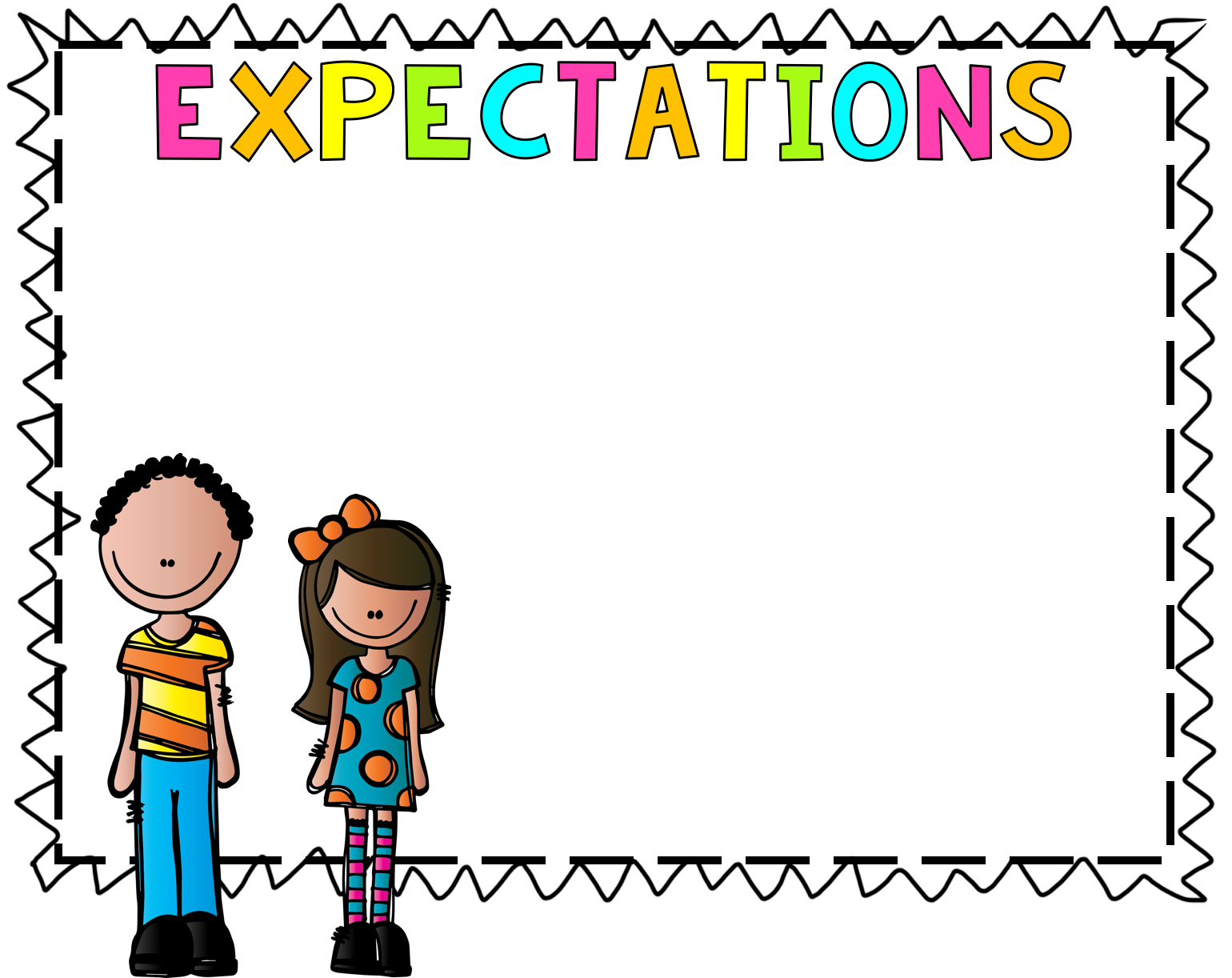 School/Class Rules
Show Self Control

Operate Safely

Act Responsibly

Respect Yourself and Others
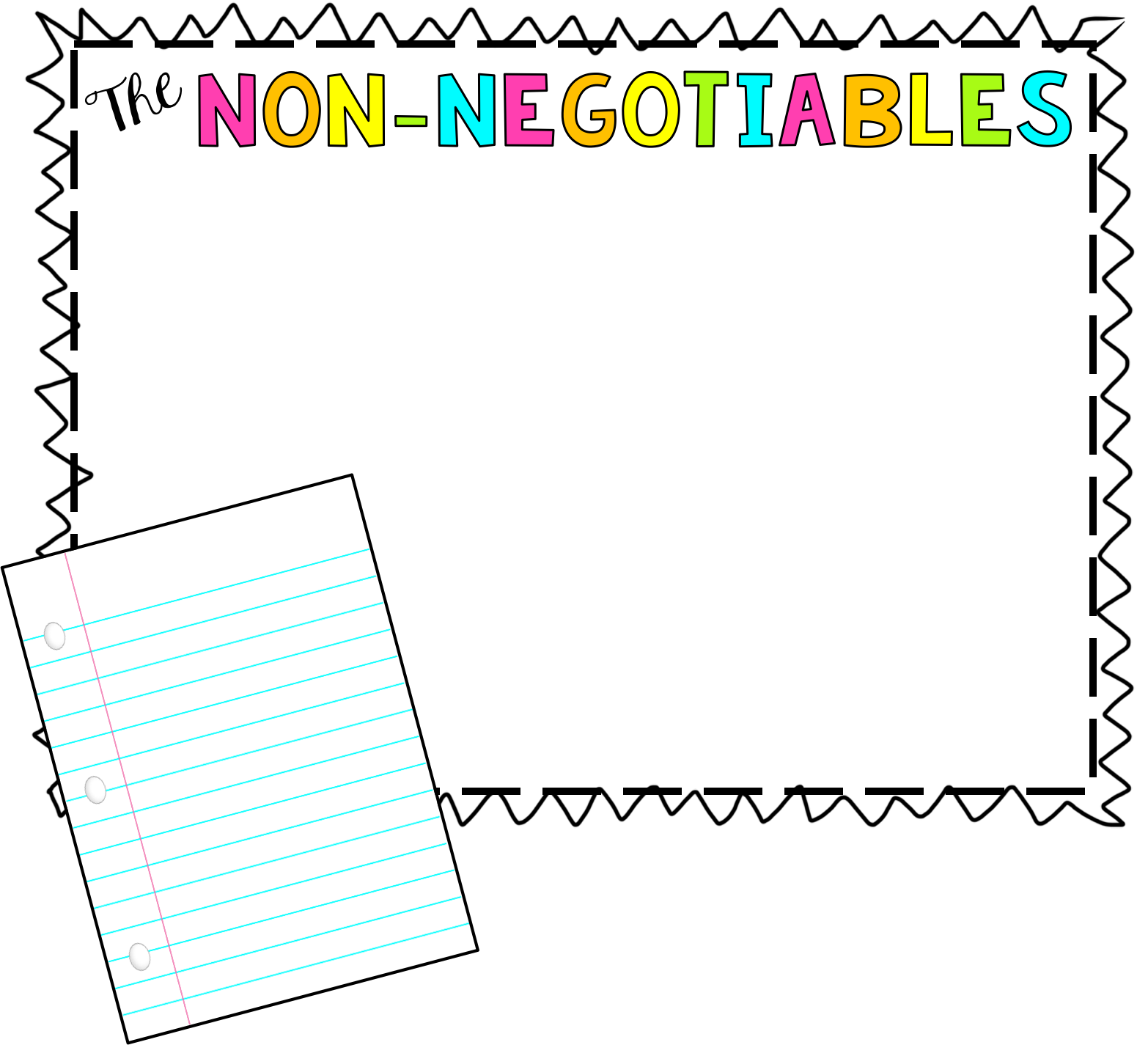 Treat each other with kindness & respect.

ALWAYS PUT FORTH YOUR BEST EFFORT!!!
It’s okay not to know but 
it’s not okay to not try.
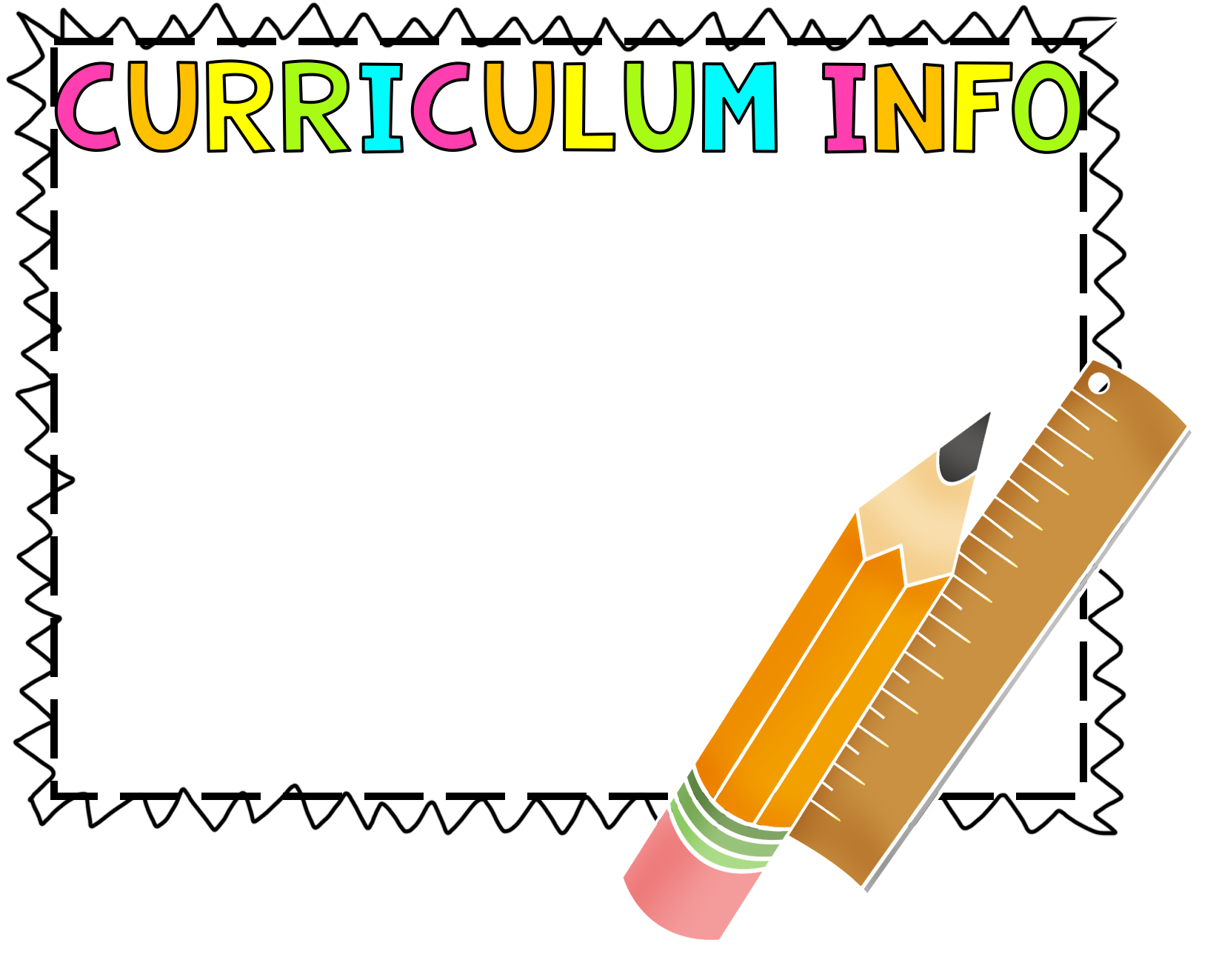 Students participate in EL(Expeditionary Learning). EL Education is a curriculum written by and for teachers with emphasis placed on active learning and student engagement. Class is structured with highly collaborative activities that allow students to engage in academic conversations and investigations of rich academic topics. 

Module 1: Building Literacy in a Collaborative Classroom
Topic: Schools and Community
Writing tasks: Informational Writing: Writing about Schools around the World
                    Informational Writing: The Most Important Thing about Schools Book
 
Module 2: Learning Through Science and Story
Topic: Fossils Tell of Earth’s Changes
Writing tasks: Narrative Writing: The Stories of Paleontologists
                   Informational Writing: Paleontologist Notebook

Module 3: Researching to Build Knowledge and Teach Others
Topic: The Secret World of Pollination
Writing tasks: Informational Writing: Plants and Pollinator’s Research Notebooks
                    Informational Writing: How many Pollinators Help Plants

Module 4: Contributing to the Community
Topic: Providing for Pollinators
Writing tasks: Opinion Writing: Butterfly See Packet
Reading
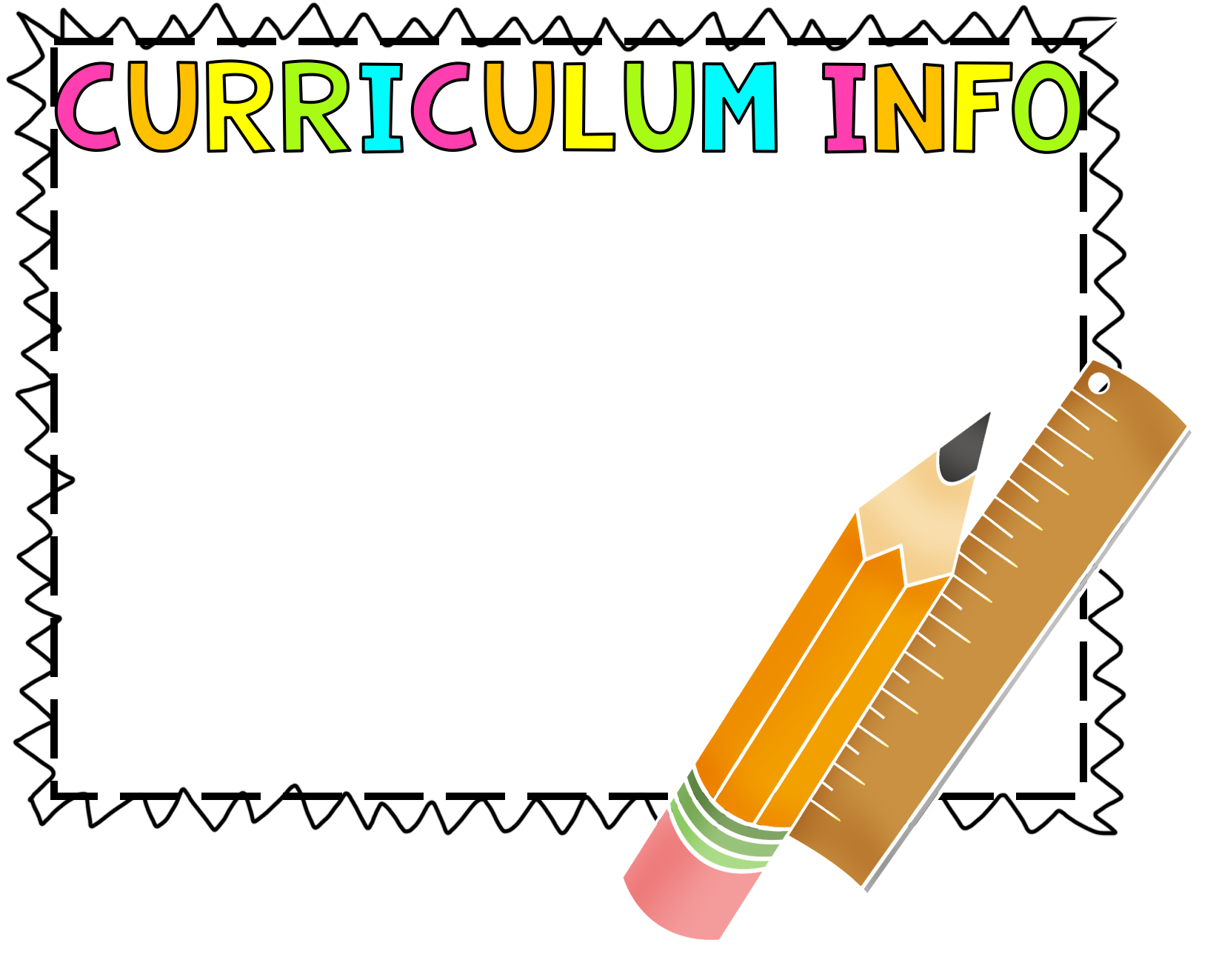 Letterland

This is a phonics-based approach to teaching reading, writing, and spelling.

Second grade is a transitional year.  The focus will be more on vowel teams and how the sounds interact with each other, rather than on individual sounds. 

Weekly units with a mini-lesson are taught each day.

Classroom Activities include:  
Word sorting
Word detectives
Quick coding
Unit stories
Live spelling 
Small Group Instruction
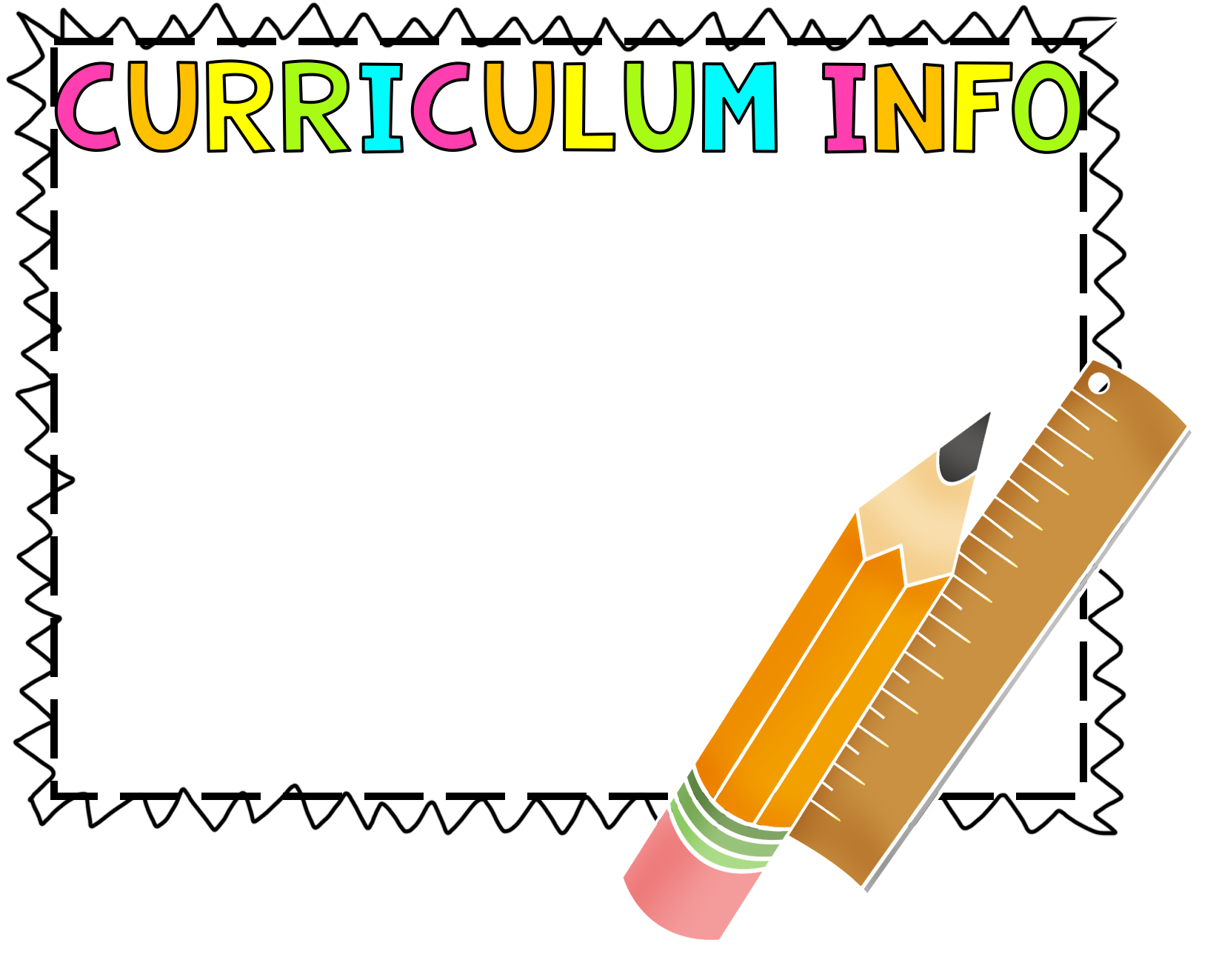 Math

Quarter 1:
Working with numbers within 20
Adding and subtracting within 100

Quarter 2:
Skip Counting
Place Value

Quarter 3:
Adding and Subtracting within 1,000
Measurement

Quarter 4:
Data 
2 step problem solving
Money
Shapes
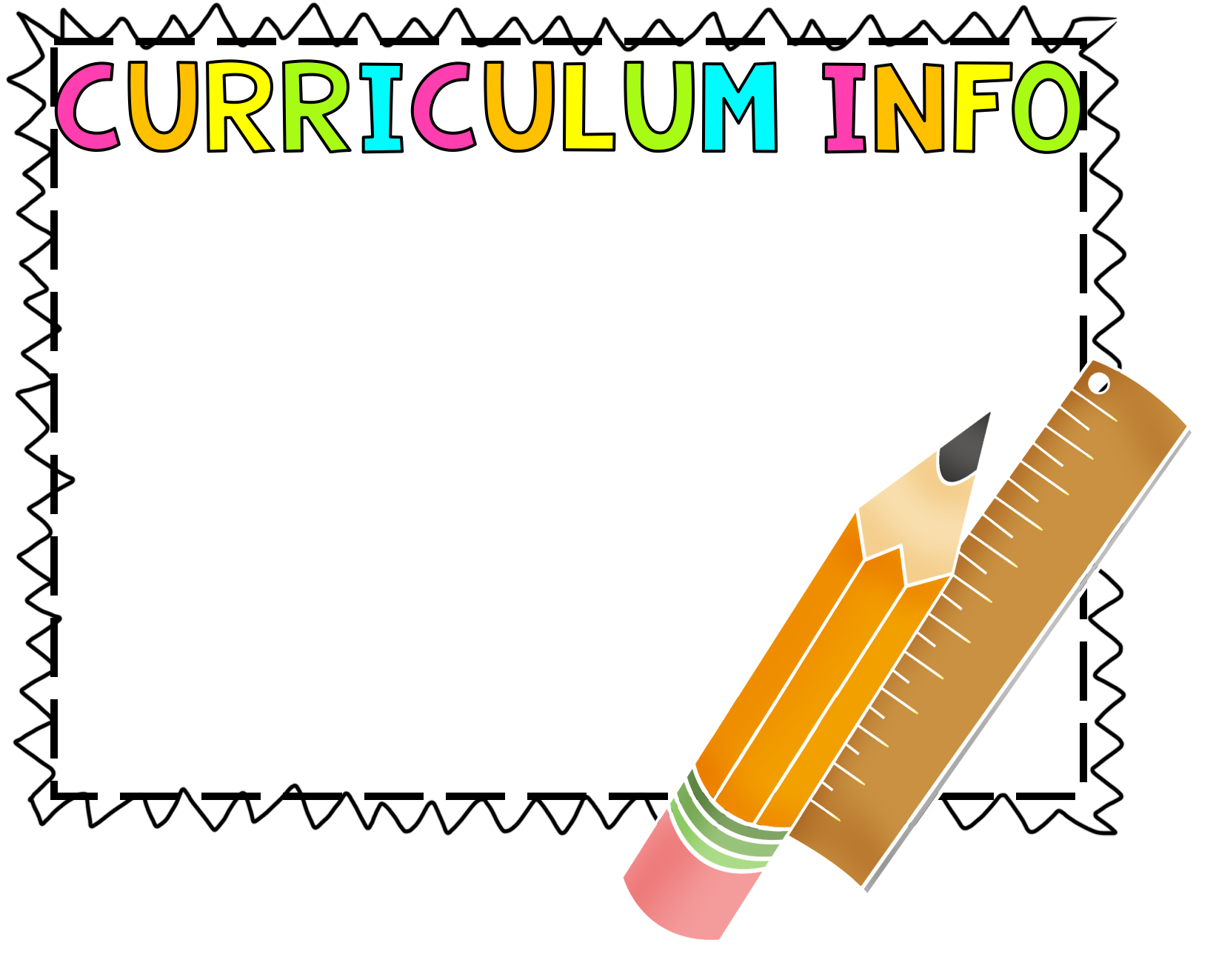 Science
 Sound

Matter- Solids, Liquids, and Gases

 Air and Weather 

Life Cycles
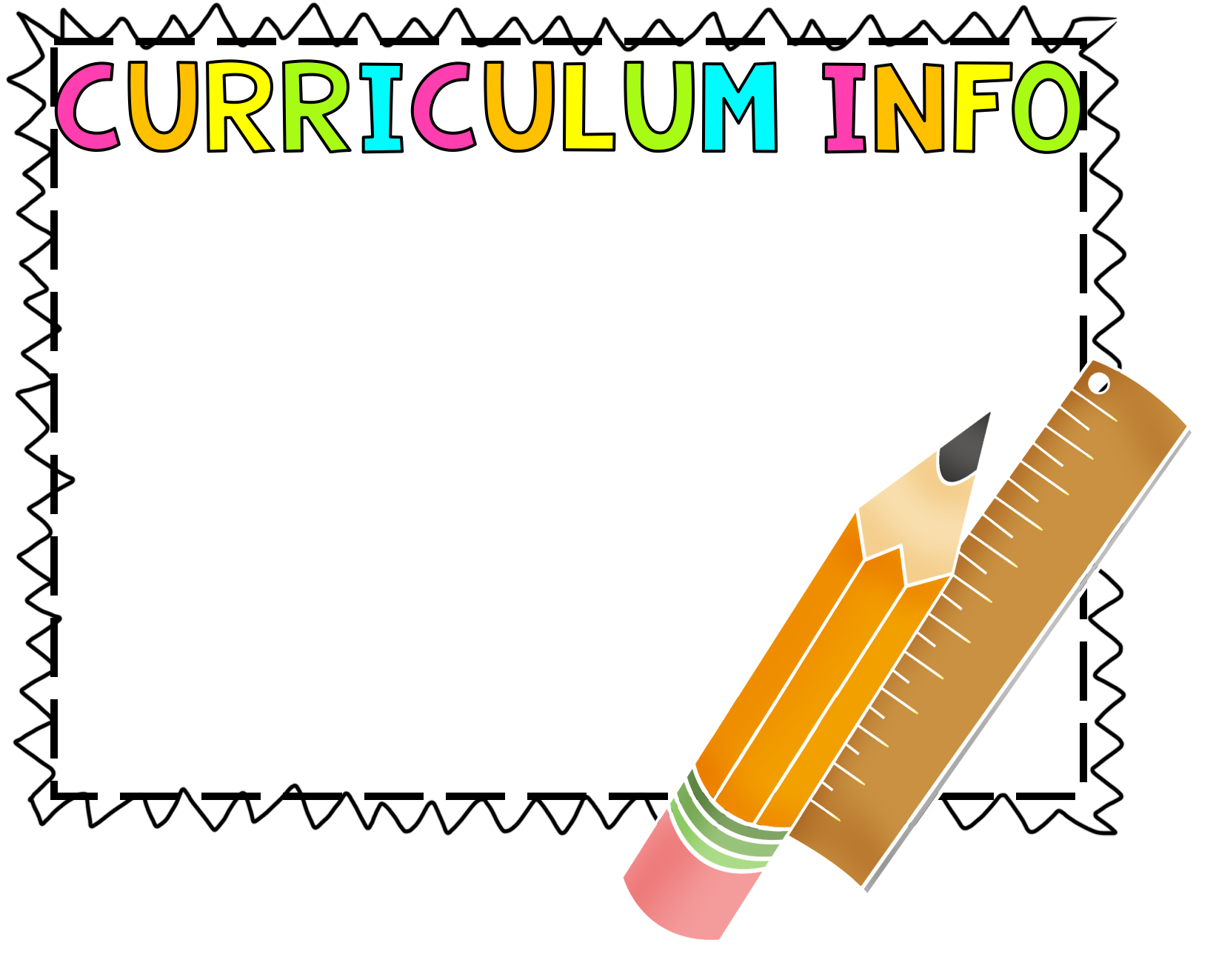 Social Studies 

*  Friends, Family, Community, and Citizenship

Government Systems

Map Skills

*  Economics
 
*  History of Cultures/Artifacts
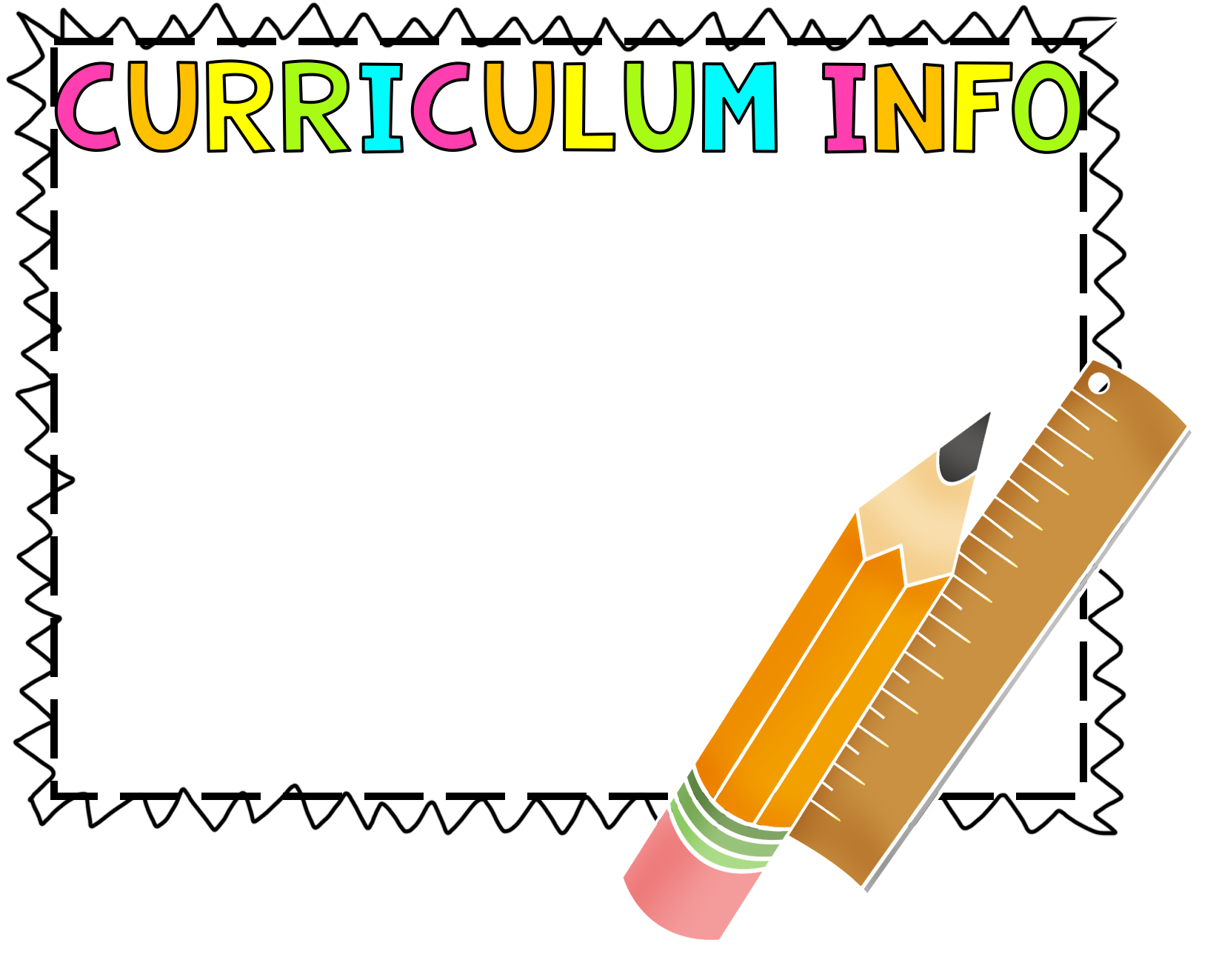 Two new school wide initiatives:  
Morning Meeting
Greeting
Message
Activity

Positivity Project
Coming in the following weeks 
Schoolwide program to help build positive relationships
24 Character strengths 
Cultivates the mindset that other people matter
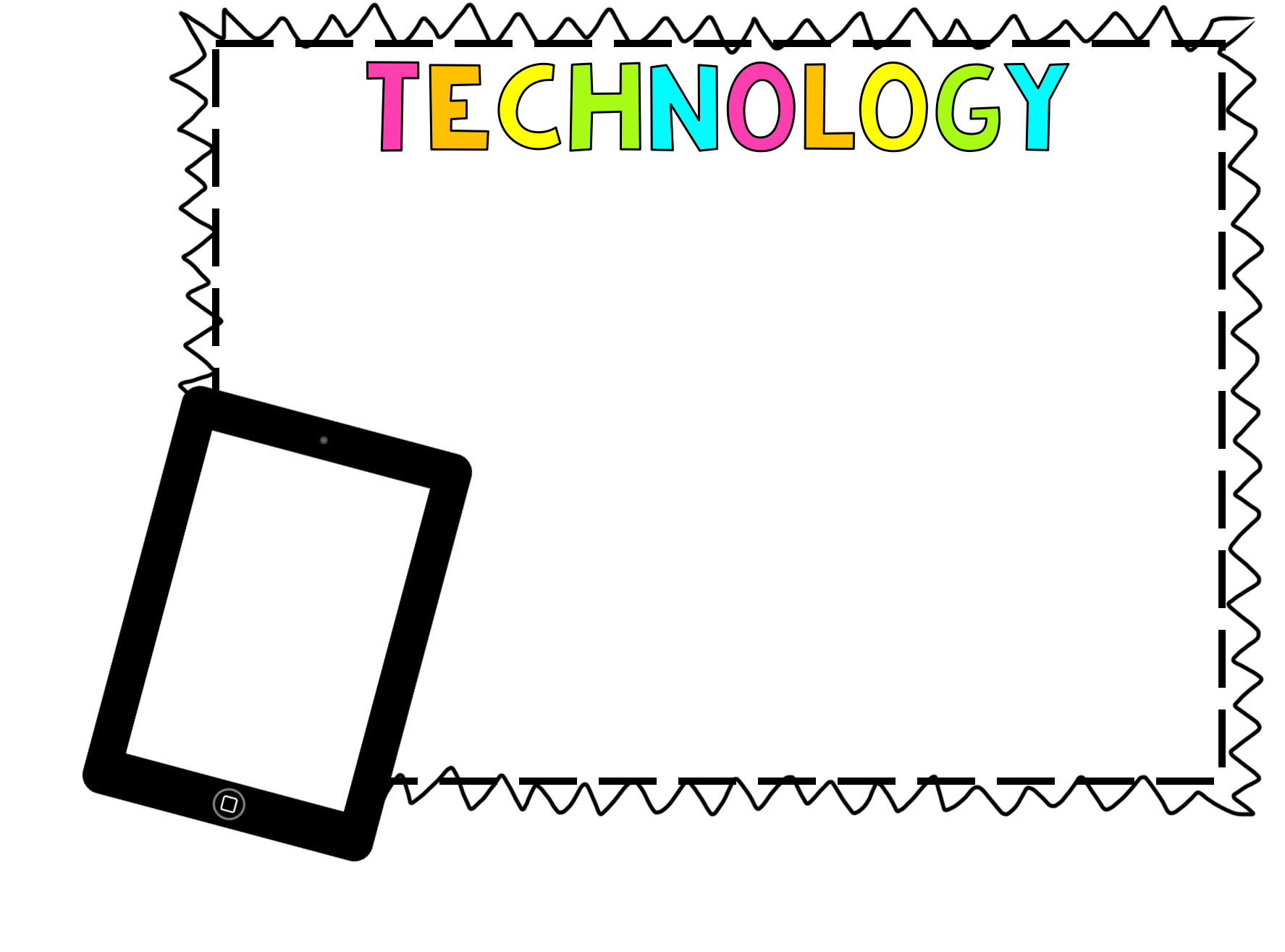 We will be using technology a lot this year! It’s very exciting and it is necessary. We have and will continue to use our classroom Chromebooks, laptop cart, and Computer Lab. In addition, we will begin BYOD(Bring Your Own Device) next quarter. Here is a sneak peek of what students will use:
Google Classroom
Freckle
Prodigy
Big Universe
Discovery Education
Kahoot!
Tumblebooks
Make smart 
choices!
Technology is a privilege, not a right. This means that if you abuse it, you lose it.
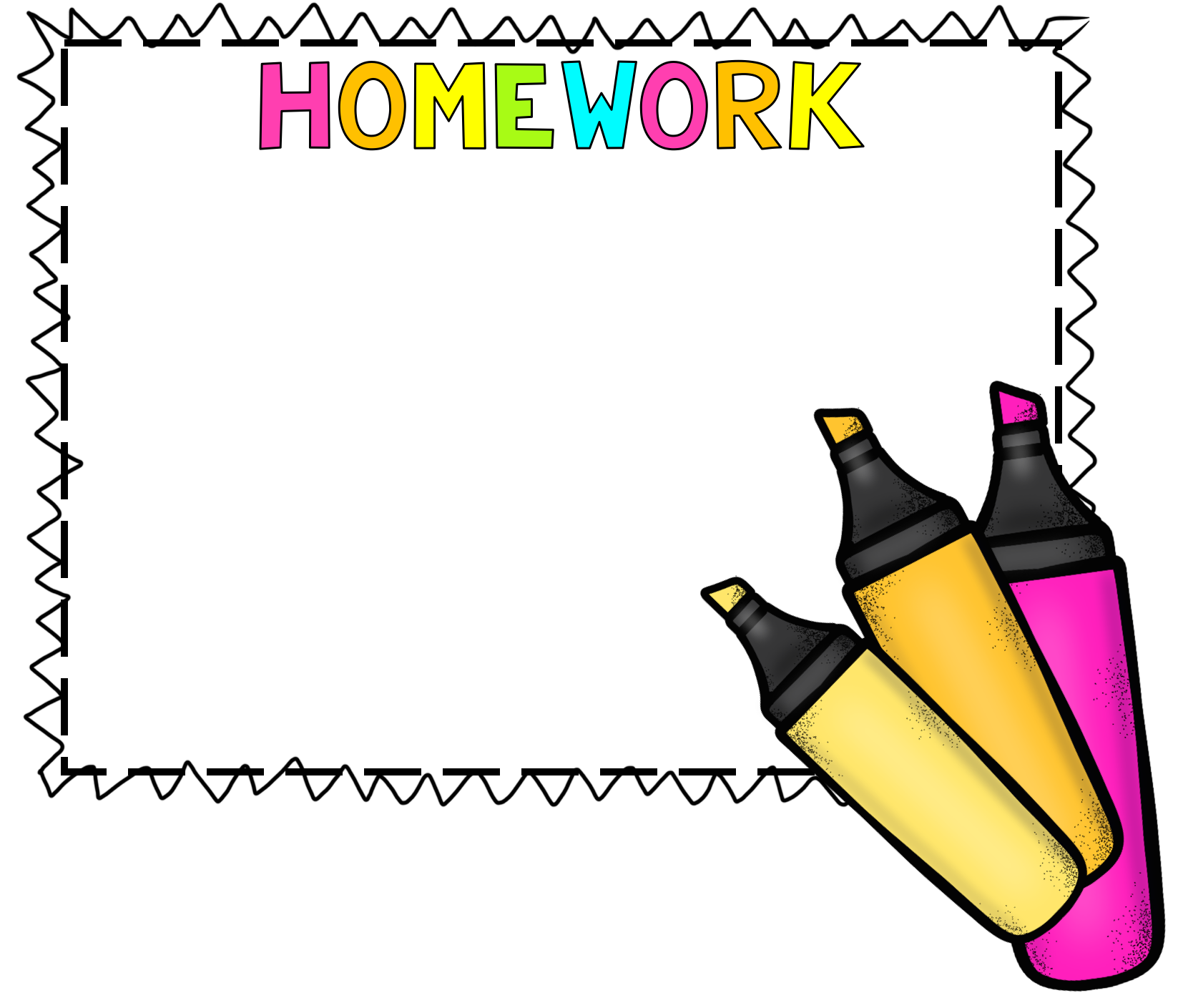 *Read every night for 20 minutes (I may include a question to answer in response to reading, from Big Universe)

*Letterland homework

*Occasionally a math sheet or 
  unfinished work
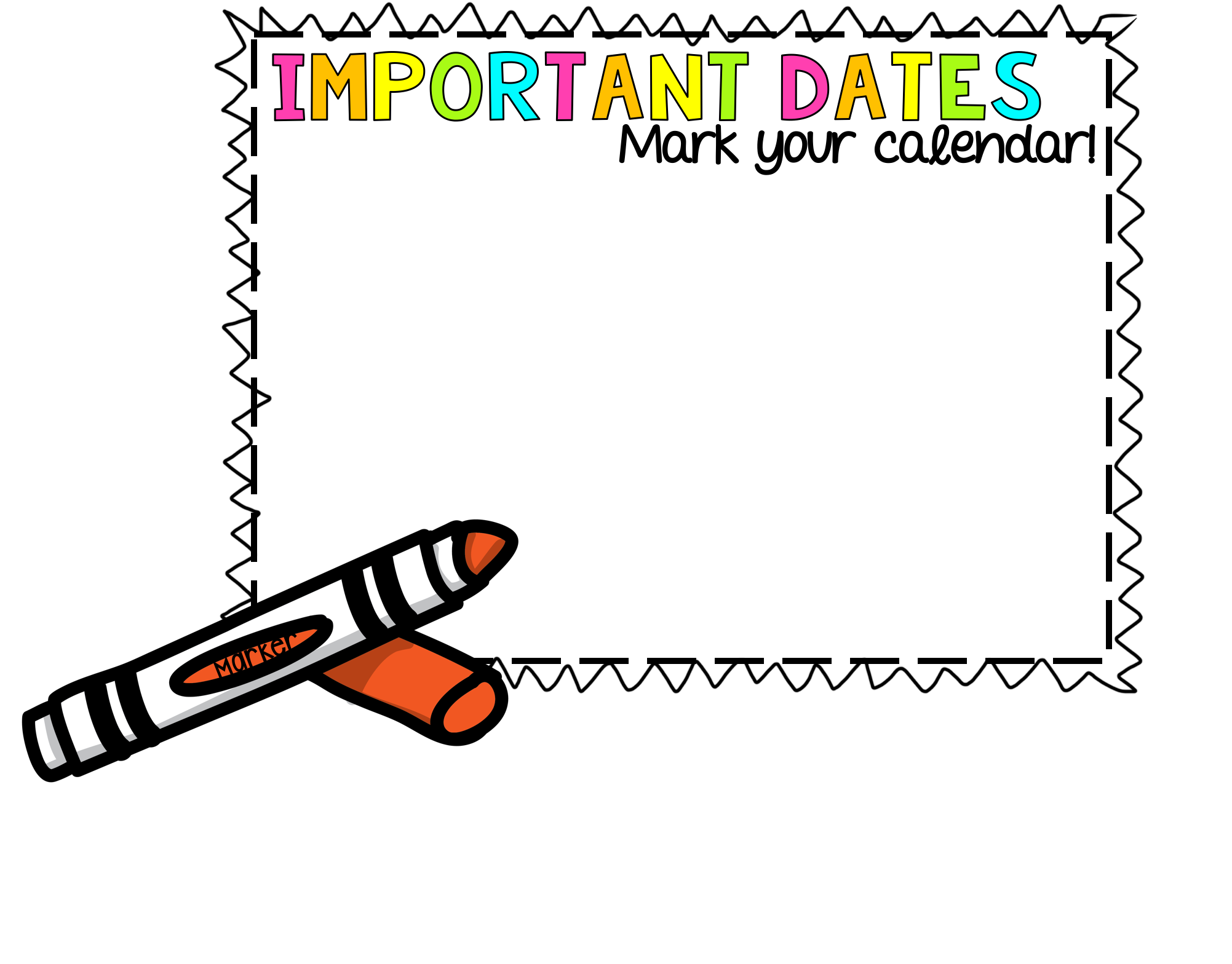 SOAR Run: August 30 8:40 – 9:00

Field Trips
Museum of Life and Science
Science is Fun  - Sound
The Mordecai House
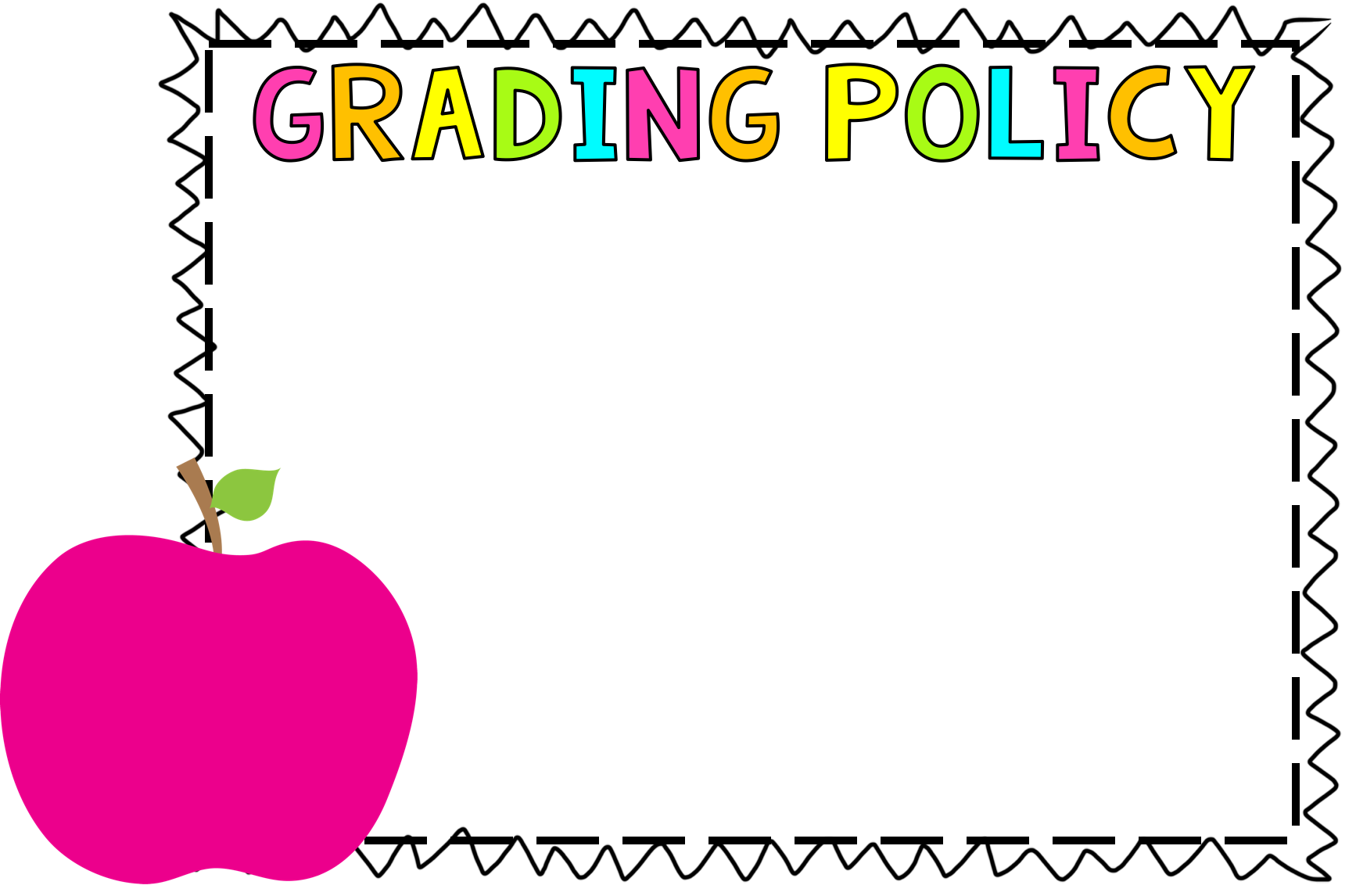 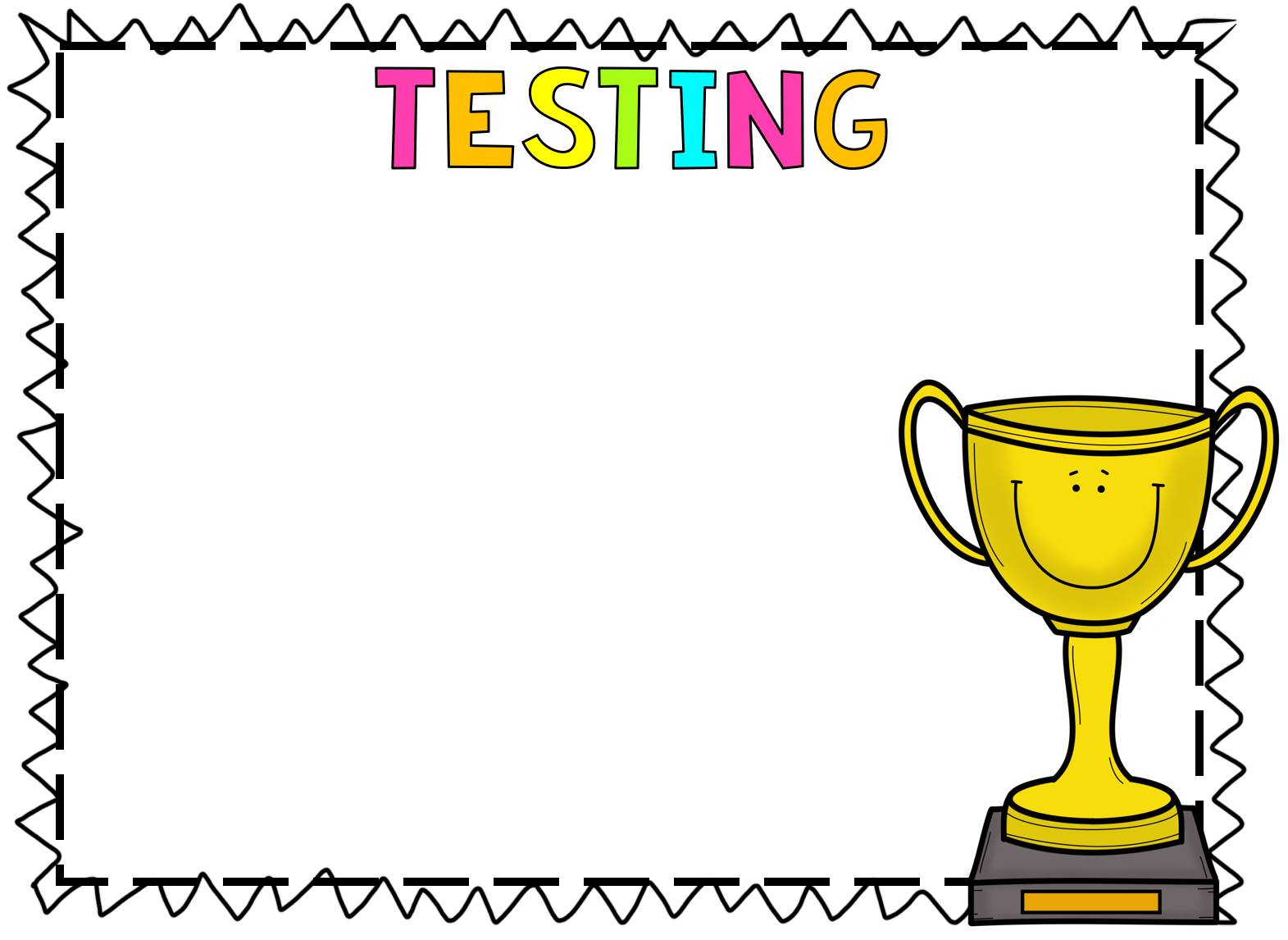 IStation
New Reading assessment tool replacing Mclass and will be implemented in the fall.
Progress will be measured on Lexile scores instead of letter leveling system.

NKT
Number Knowledge Test is administered at the beginning, 
middle, and end of the year. It measures the student‘s 
understanding of comparing numbers, finding sums and 
differences, and greater than/less than. Students answer the 
questions using mental math strategies. Results from this assessment are 
Used to drive classroom instruction.
*Benchmarks: 
    BOY: proficient 19+, strategic 17-18, intensive: 16 and below
    MOY:  proficient 21+, strategic 19-20, intensive:  18 and below
    EOY:  proficient 23+, strategic 21-22, intensive:  20 and below
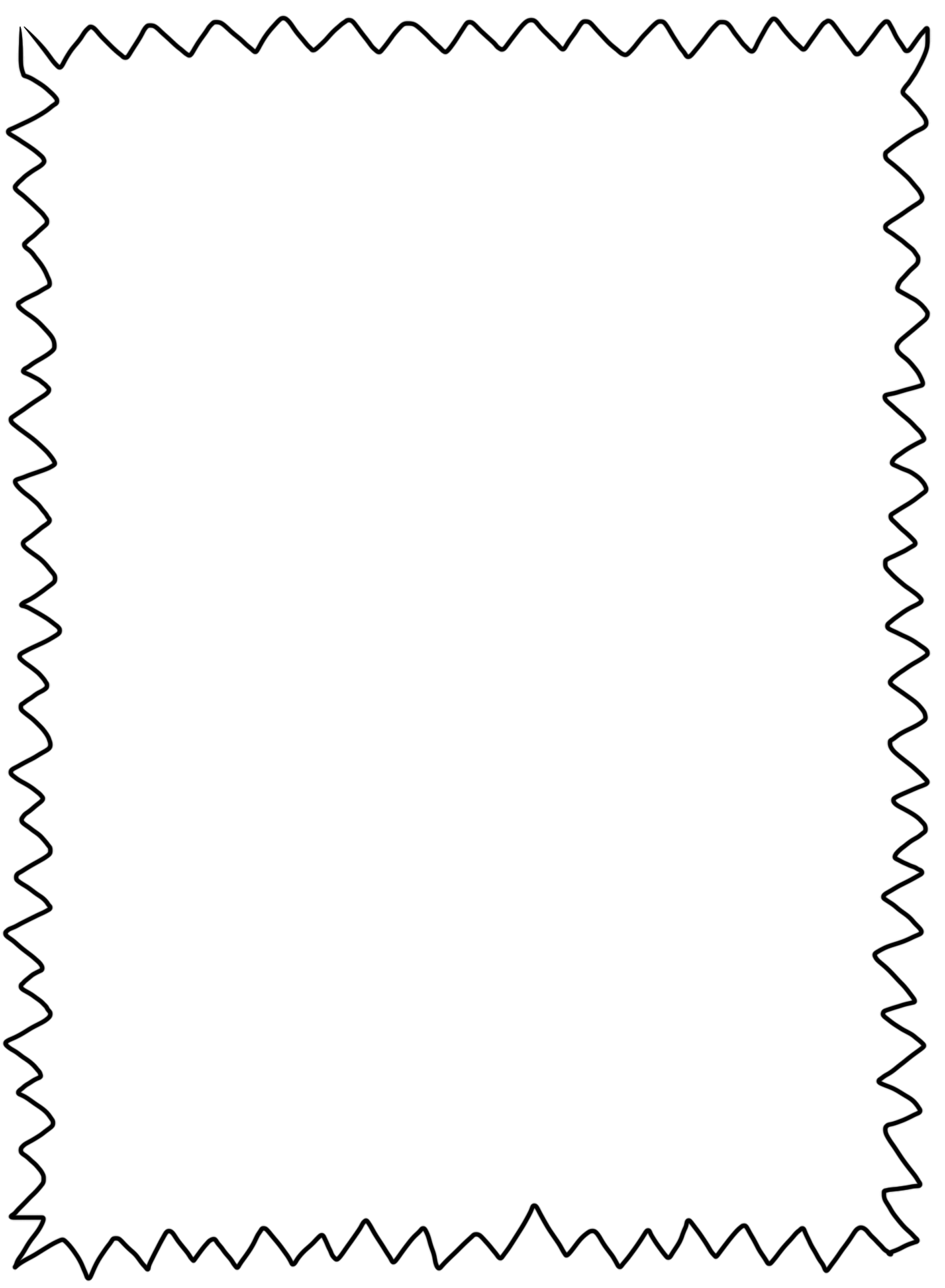 COMMUNICATION
Email: msattler@wcpss.net

Monday Folder - Please take out and look at the papers inside and return folder to school the next day.

Conferences – Email/send a note if you’d like to have one

Class Newsletter -  Posted on class website

***Transportation- If your child is going home a different way than they usually do, please send a note in the HW folder and call the office. There may be times when I may not be in school so letting the office know will ensure your child knows of change in plans.
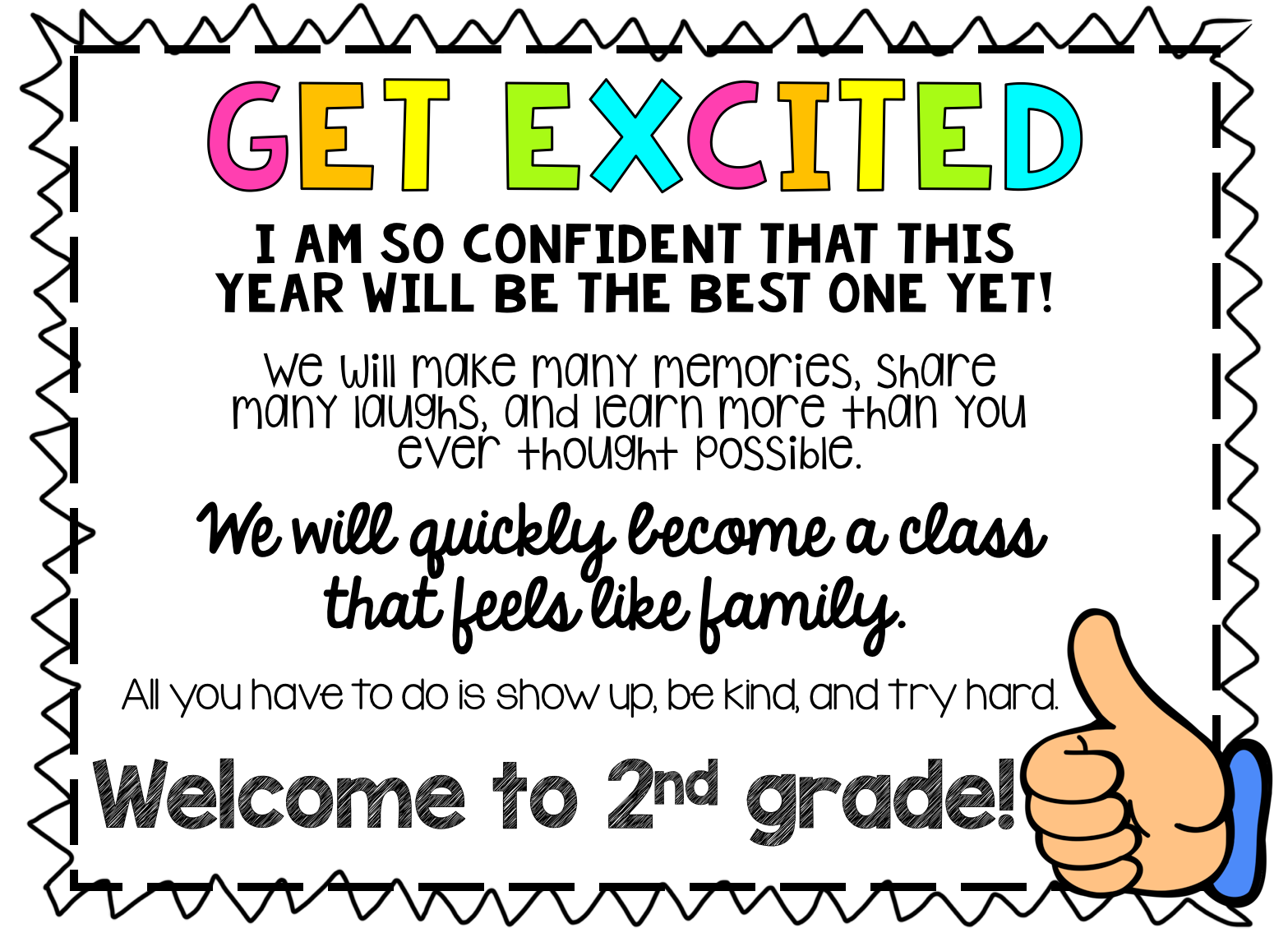